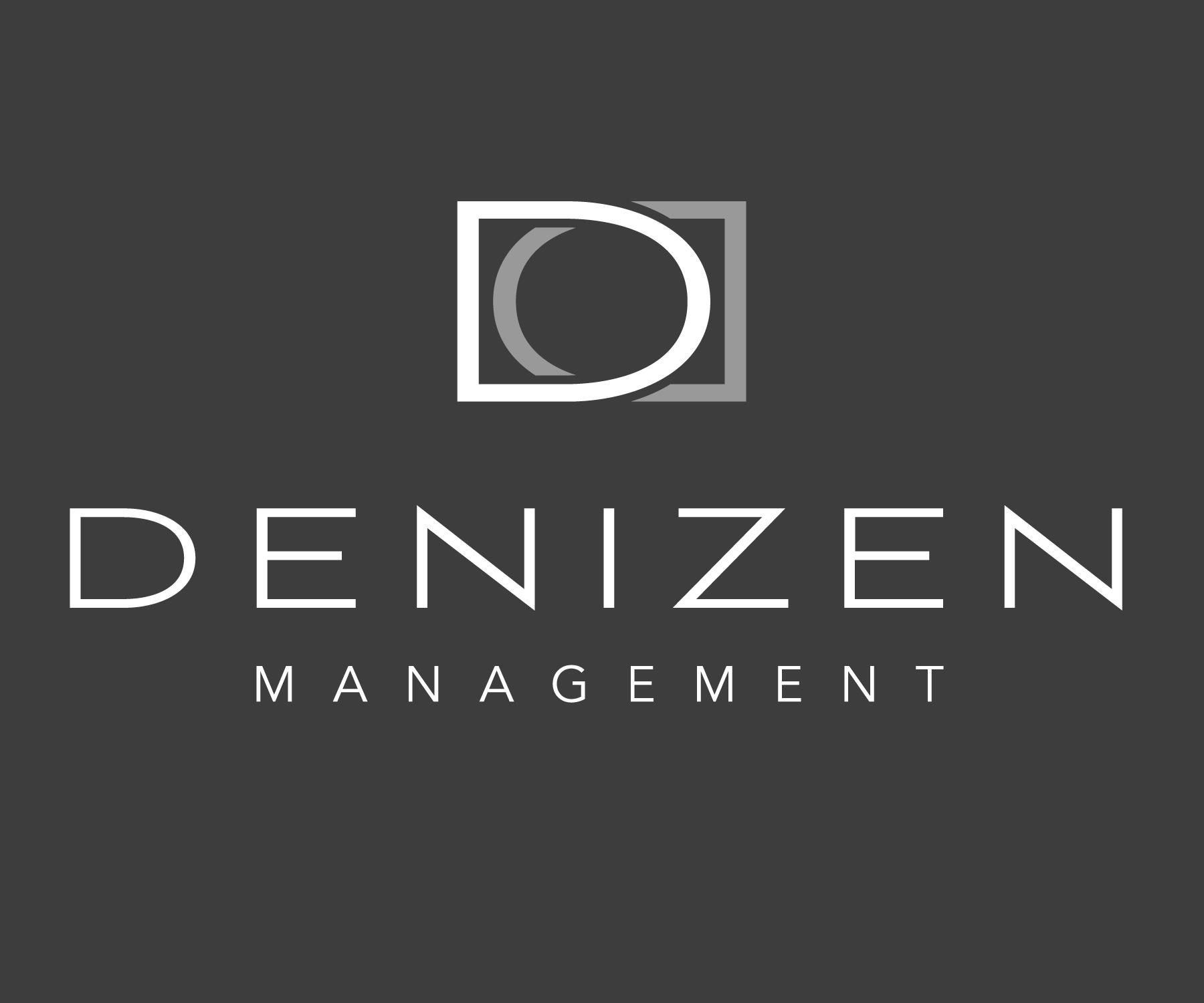 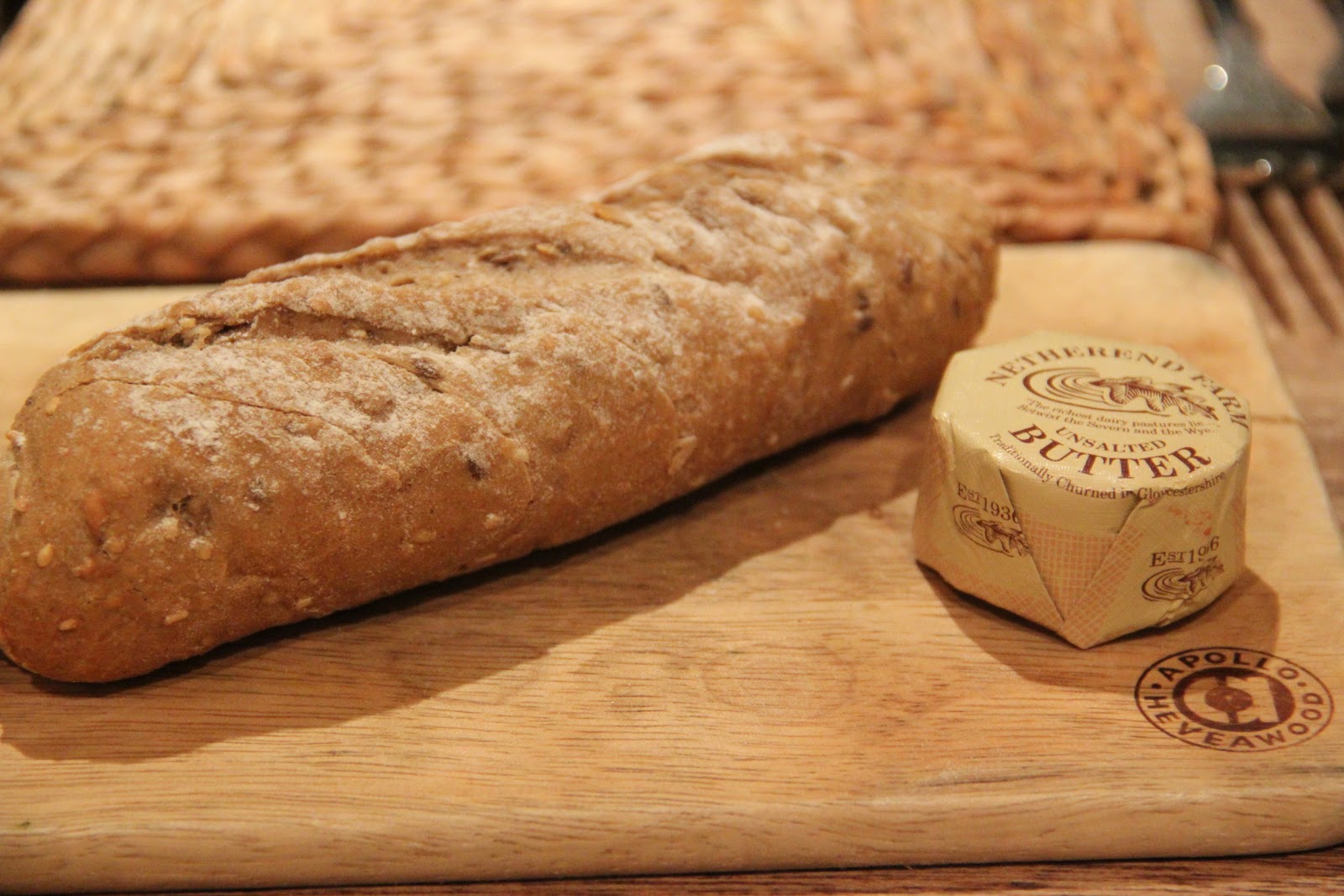 It’s Our Bread and Butter!
Who is General Manager?
Who you really are?
What Drives Profit?
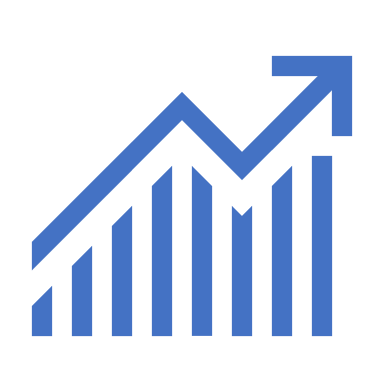 Income Growth
 
Expense Control
It’s All About Sales!
Planning our days
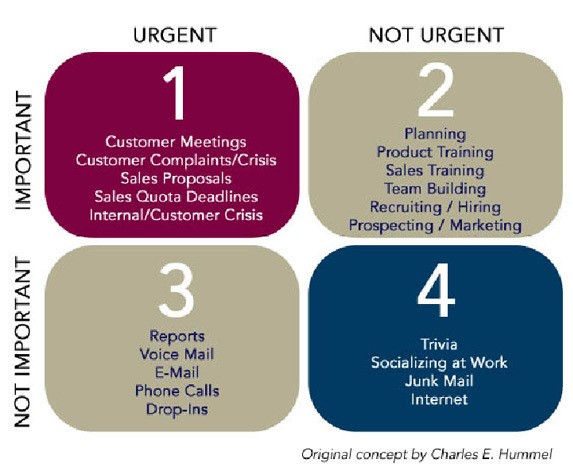 1 – 3 hours
2 – 2 hours
3 – 2 hours
4  - 1 hour
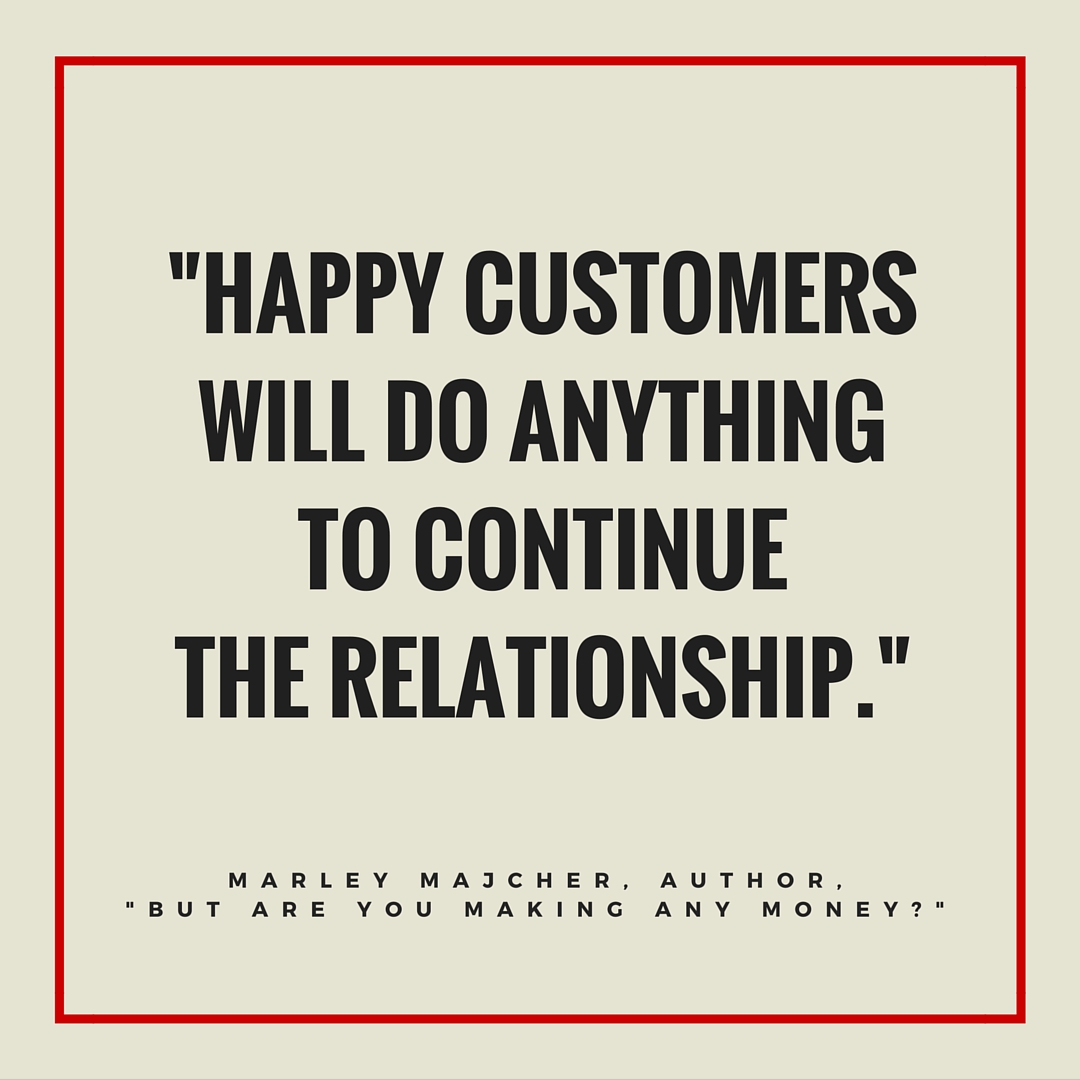 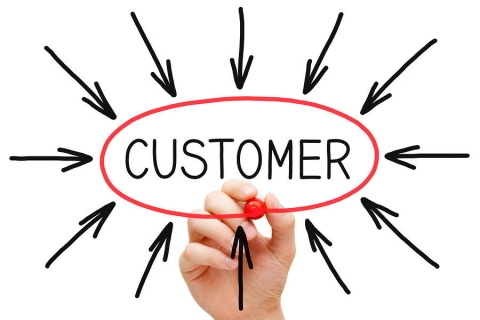 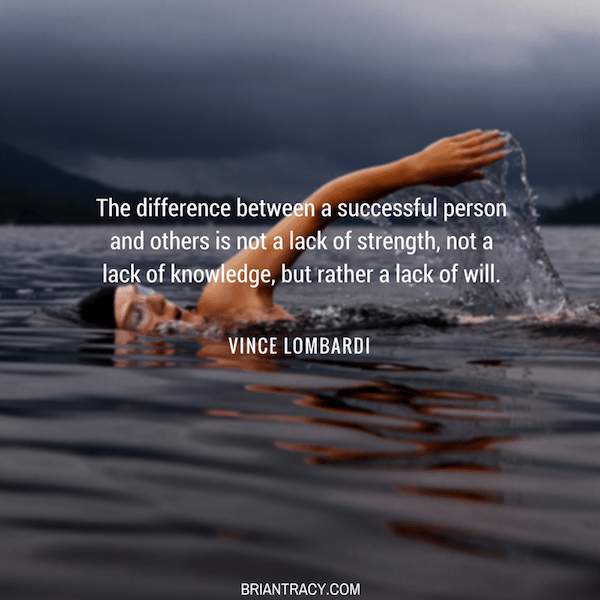 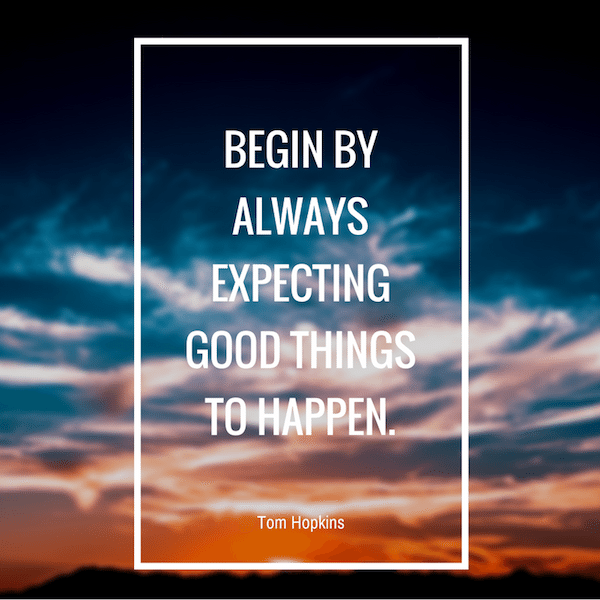 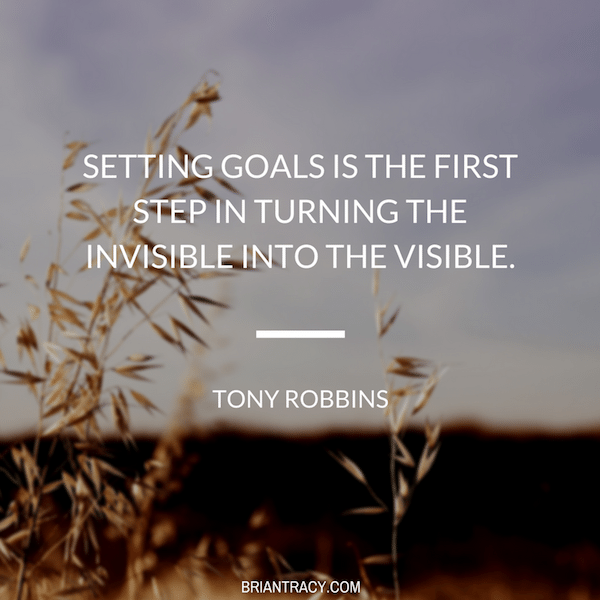 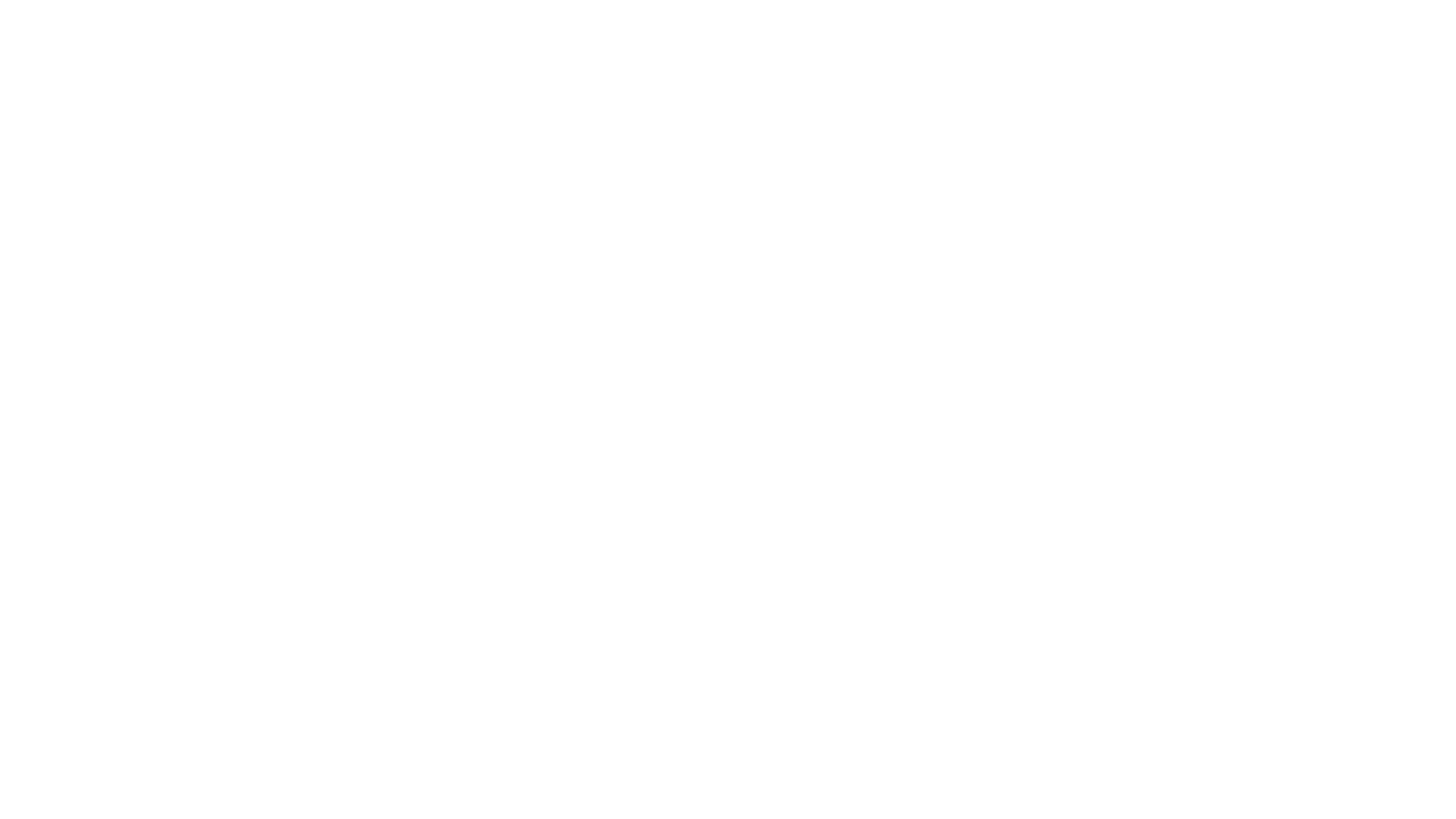 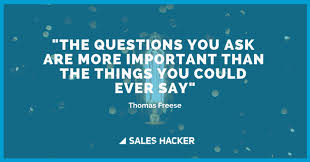 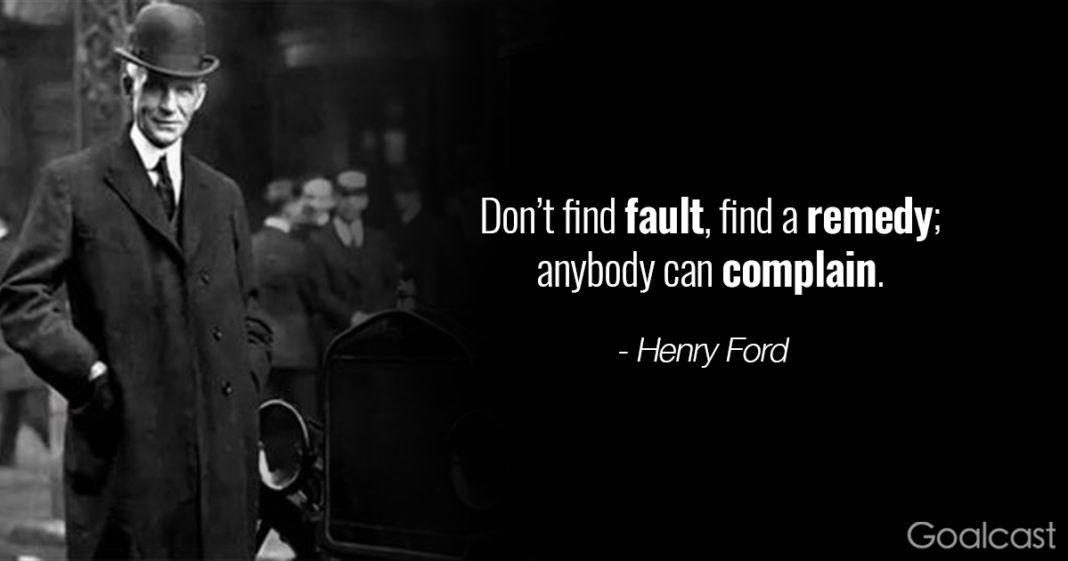